FIG. 1.  Structural representations of (A) 3-amino-5-mercapto-1,2,4-triazole and (B) DE498.
Toxicol Sci, Volume 75, Issue 1, September 2003, Pages 89–98, https://doi.org/10.1093/toxsci/kfg171
The content of this slide may be subject to copyright: please see the slide notes for details.
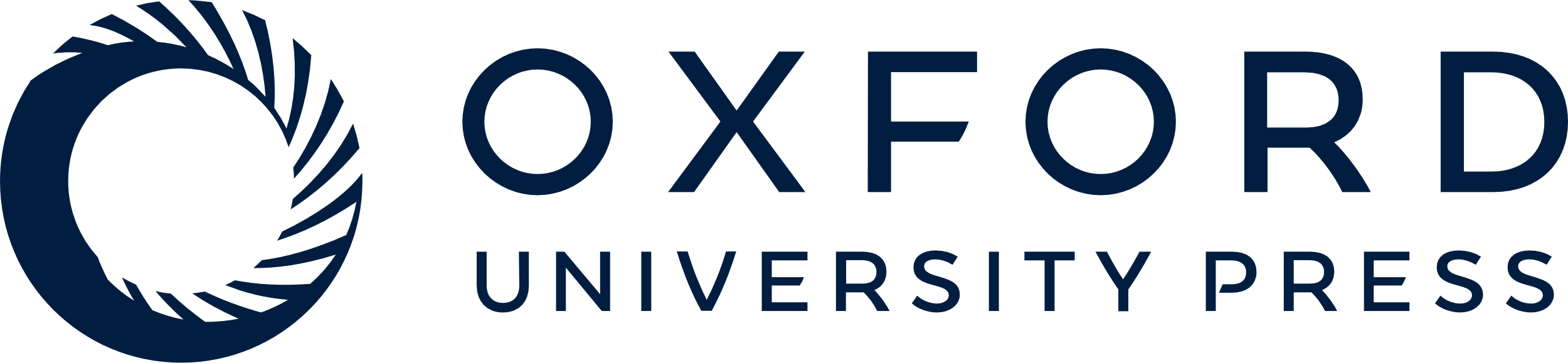 [Speaker Notes: FIG. 1.  Structural representations of (A) 3-amino-5-mercapto-1,2,4-triazole and (B) DE498.


Unless provided in the caption above, the following copyright applies to the content of this slide: © 2003 Society of Toxicology]